STI2D
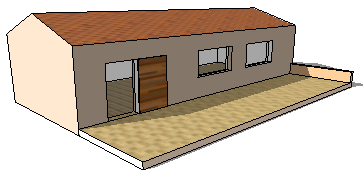 Logiciel SketchUp
Initiation à la représentation        d’une maison
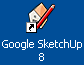 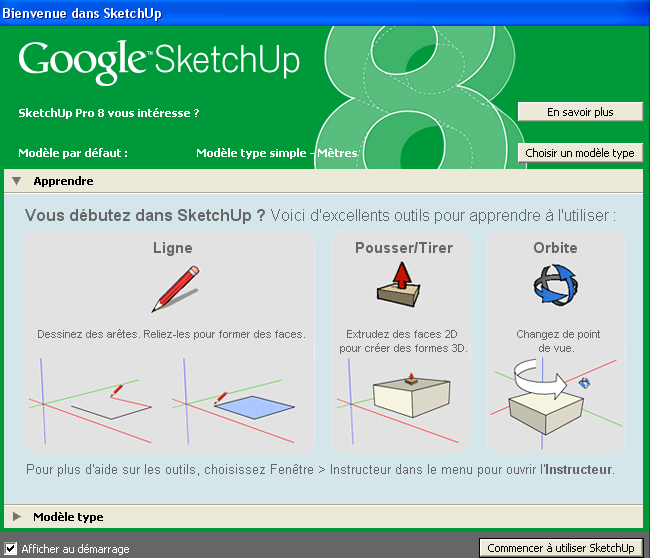 Cliquer sur le bouton
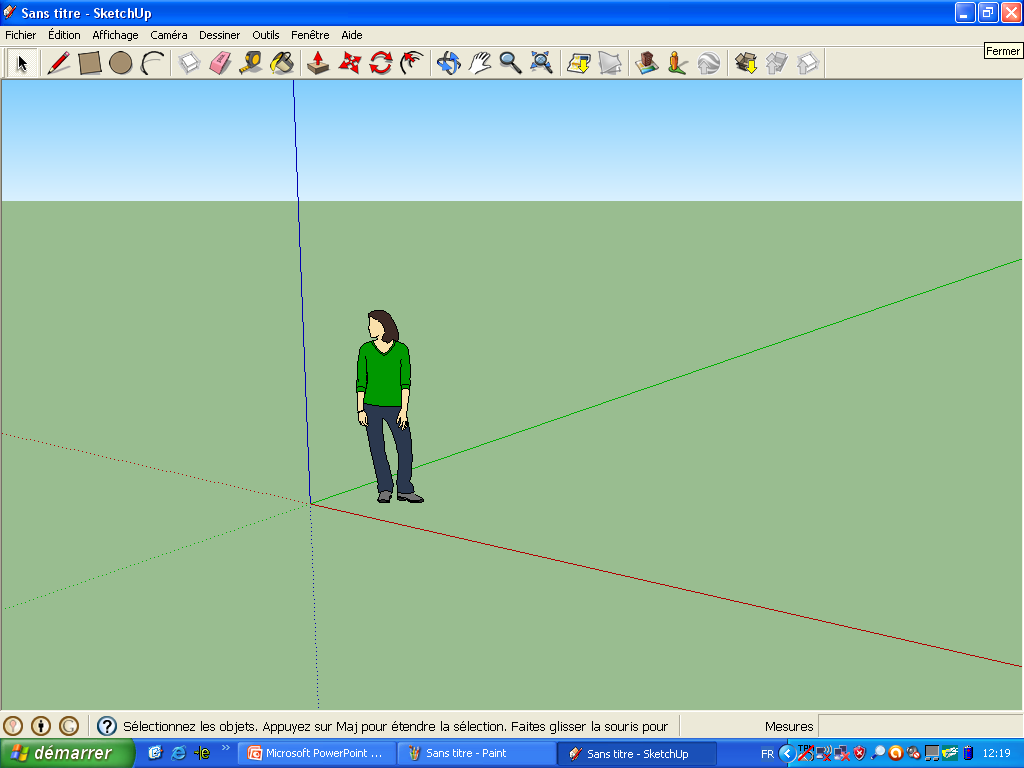 Menu à afficher
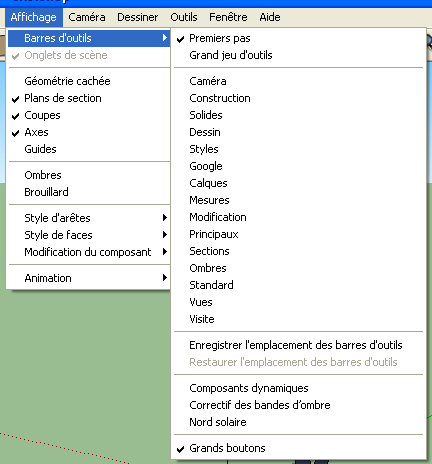 Sélectionner 
le personnage
puis commande 
supprimer (clavier)
Début de la représentation : 

Pour changer les unités : Fenêtres > Préférences > Modèle type > Mètre (système métrique) Sélectionner l’outil rectangle, dessiner un rectangle avec les dimensions à noter au clavier ici : 5;12 (dimensions en mètre)
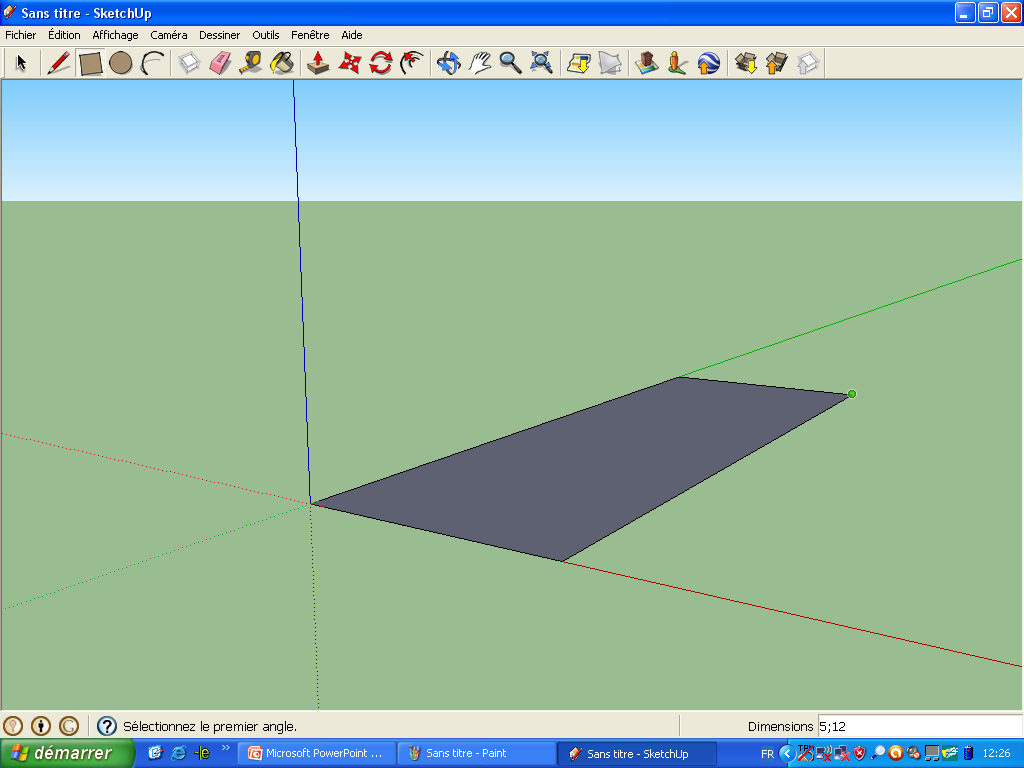 RECTANGLE
Longueur
Largeur
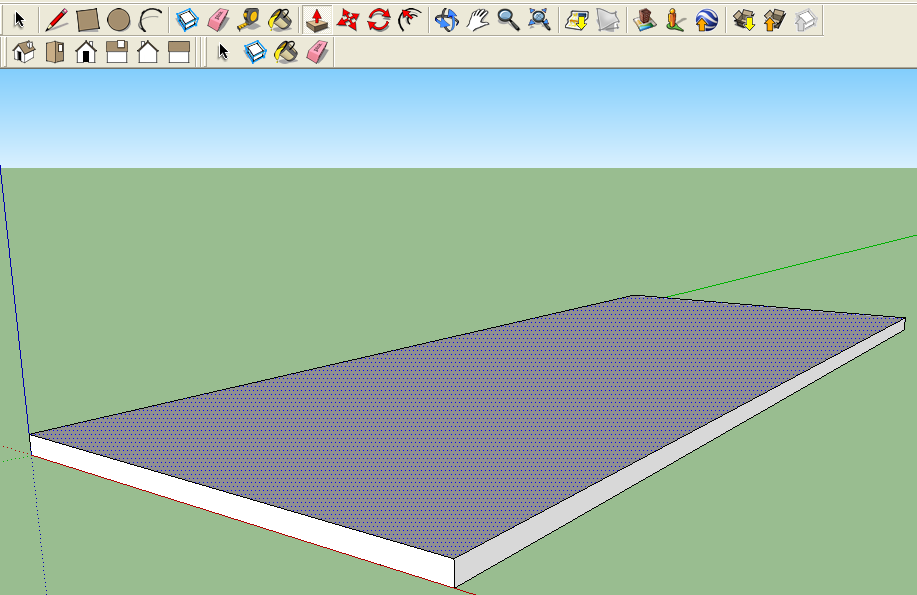 0,2m
0,2m
Longueur
Construction du sol:     sélectionner l’outil : Pousser/Tirer Rehausse de la dalle longueur : 0,2m
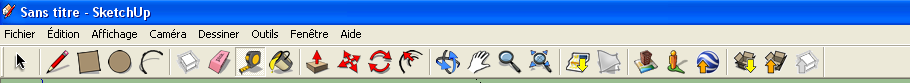 Construction des murs :     sélectionner l’outil : Mètre
Réaliser les 4 traits de construction à l’intérieur du rectangle déjà dessiné: longueur : 0,2m
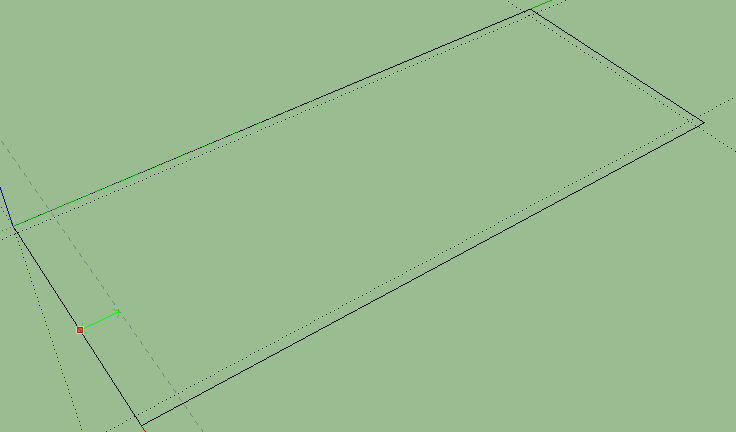 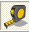 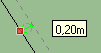 0,2
Longueur
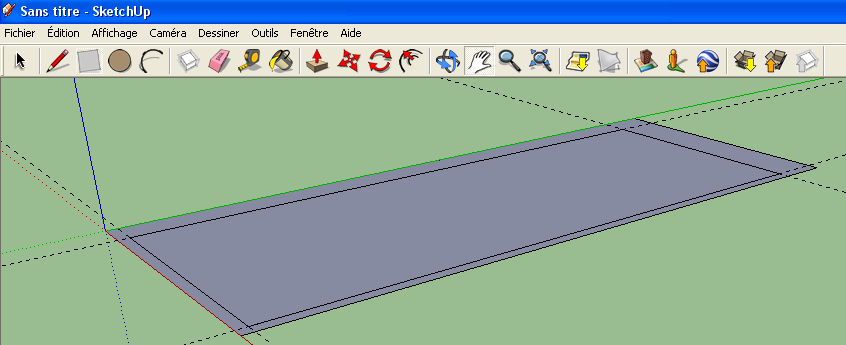 Rotation  Déplacer  Zoom permettent de positionner le dessin
Elévation des murs :     sélectionner l’outil : Rectangle réaliser le rectangle intérieur
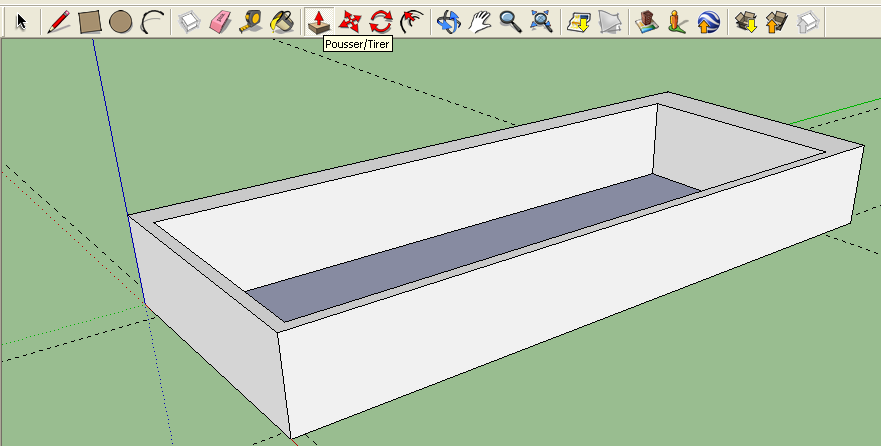 Elévation des murs :     sélectionner l’outil : Pousser/Tirer
Hauteur de l’élévation : 2,4m
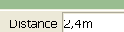 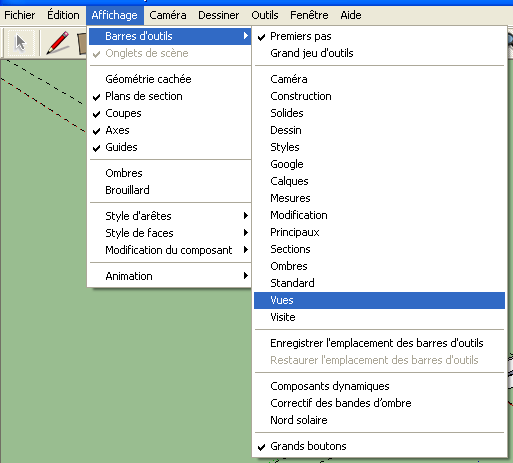 Construction de la toiture
1
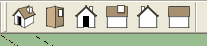 Vue de face
2
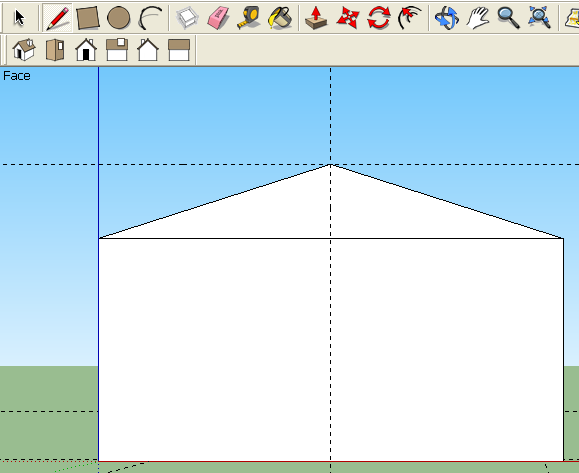 3
0,8m
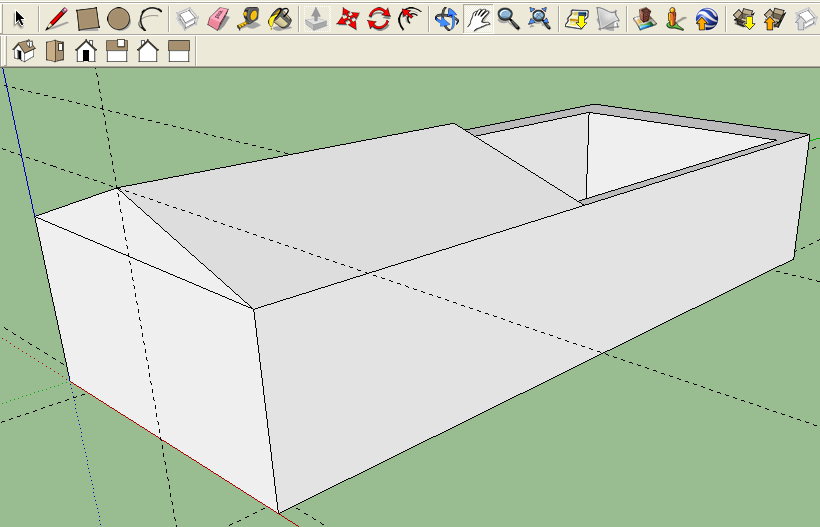 2
1
2- Outil gomme :                                     les traits de construction peuvent être enlevés.
1- Réalisation de la toiture :      sélectionner l’outil :  Pousser/Tirer   Toiture sur une longueur de 12m
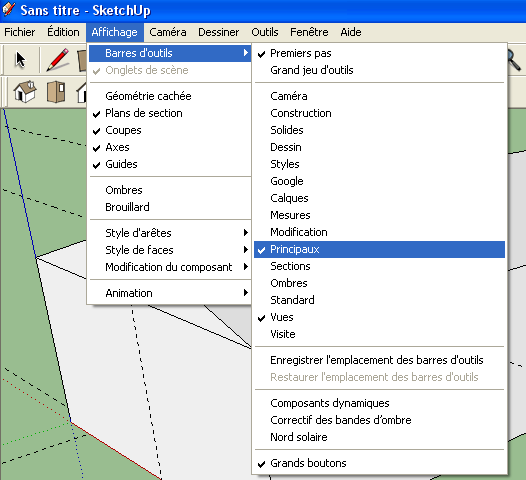 Réalisation de la toiture :      sélectionner l’outil :  Colorier   Choisir la couverture désirée 

Colorier également les murs choisir une couleur dans la palette
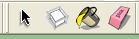 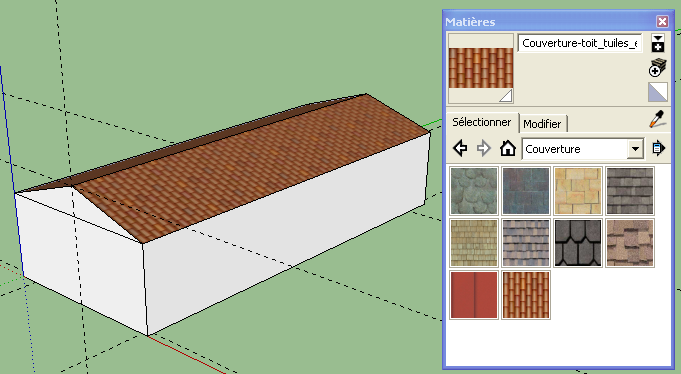 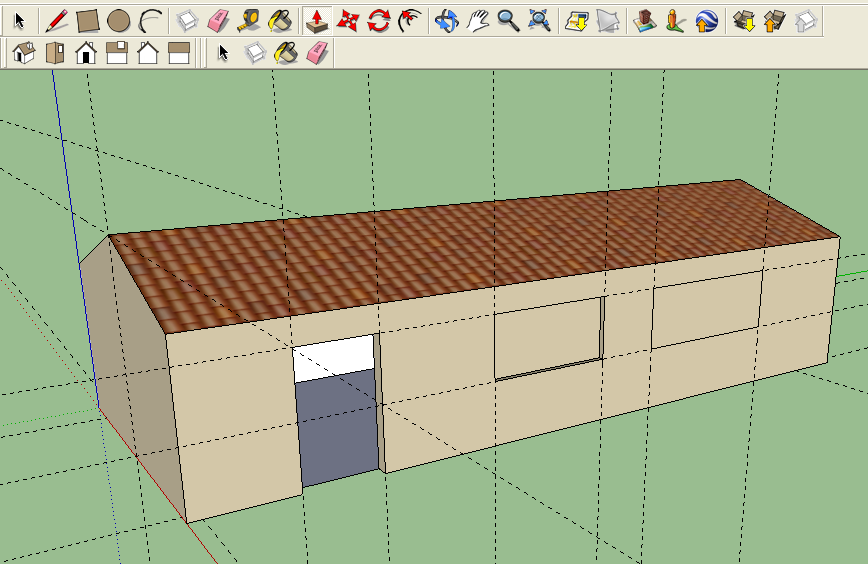 Tracés à effectuer
Ouverture des
fenêtres
2m
2m
1m
2m
2m
2m
1m
Création de la porte et des fenêtres : profondeur 0,2m
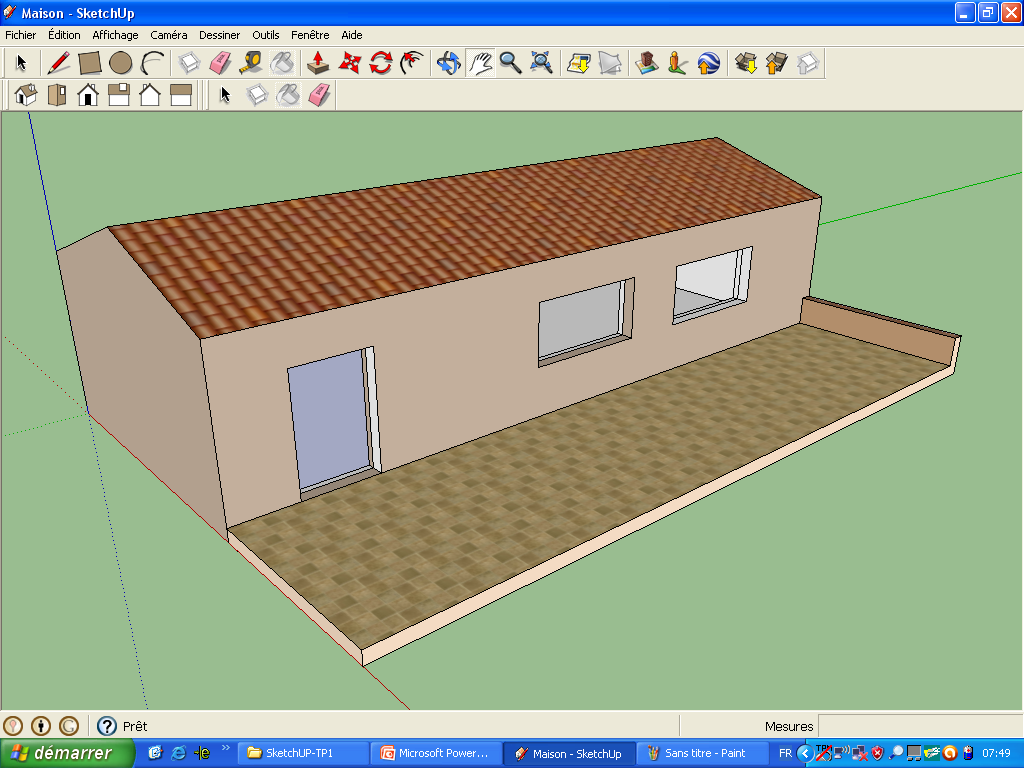 Compléter la maison :
Terrasse, autres fenêtres, murettes etc…
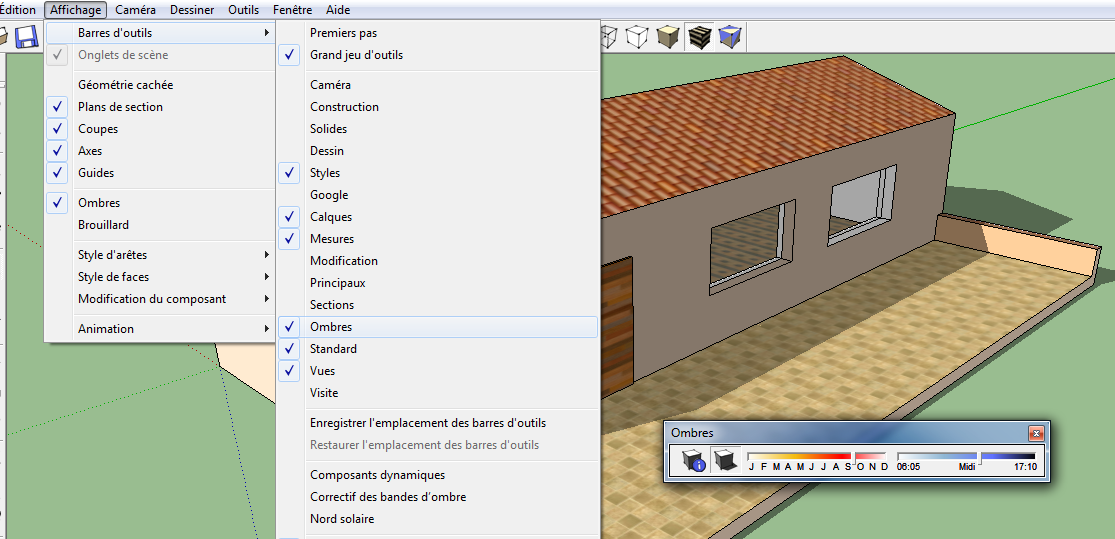 Possibilité de rajouter les ombres en fonction du mois et de l’heure
SketchUp  TP1
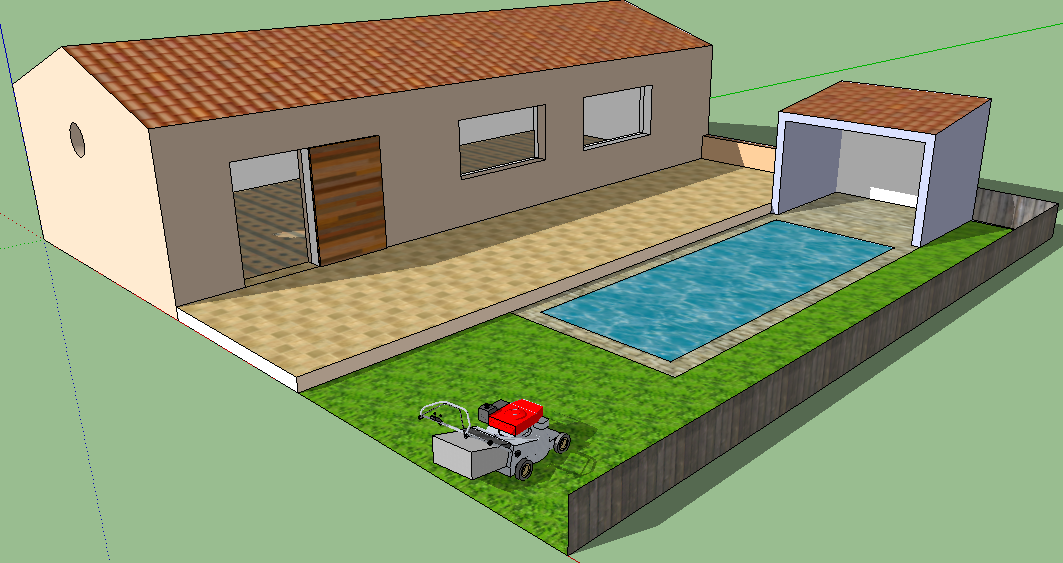